NE555
Circuito astabile basato su NE555
Intoduzione a NE555
Serve a creare temporizzazioni regolabili da microsecondi a ore.
Utile per:
Creare ritardi
Creare oscillatori 
Formare impulsi
Divisore di frequenza
Pulse Width Modulator
Schema semplificato
Due soglie (default 1/3 e 2/3) (ma possono essere modificate con PIN5)
Se PIN2 (TRIG) < 1/3 Vcc l’uscita si attiva
Se PIN6 (THRES) > 2/3 Vcc l’uscita si spegne
Un FlipFlop S/R
Un circuito di scarica (attivo quando Out==0)
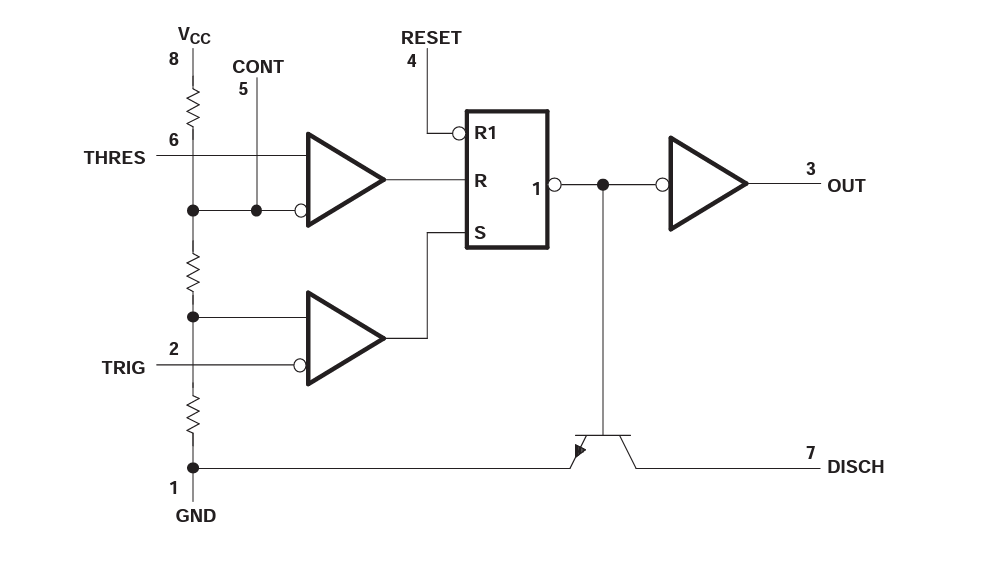 Funzionamento astabile
Note: TRIG e THRES collegati insieme, RESET disattivo
C1 scarico TRIG <1/3 Vcc  Out=1, Discharge disattiva.
C1 si Carica attraverso R1+R2
Raggiunta la soglia 2/3 Vcc L’uscita si abbassa, si attiva Discharge
C1 si scarica attraverso R2
Raggiunta un valore inferiorea 1/3 Vcc il processo si inverte
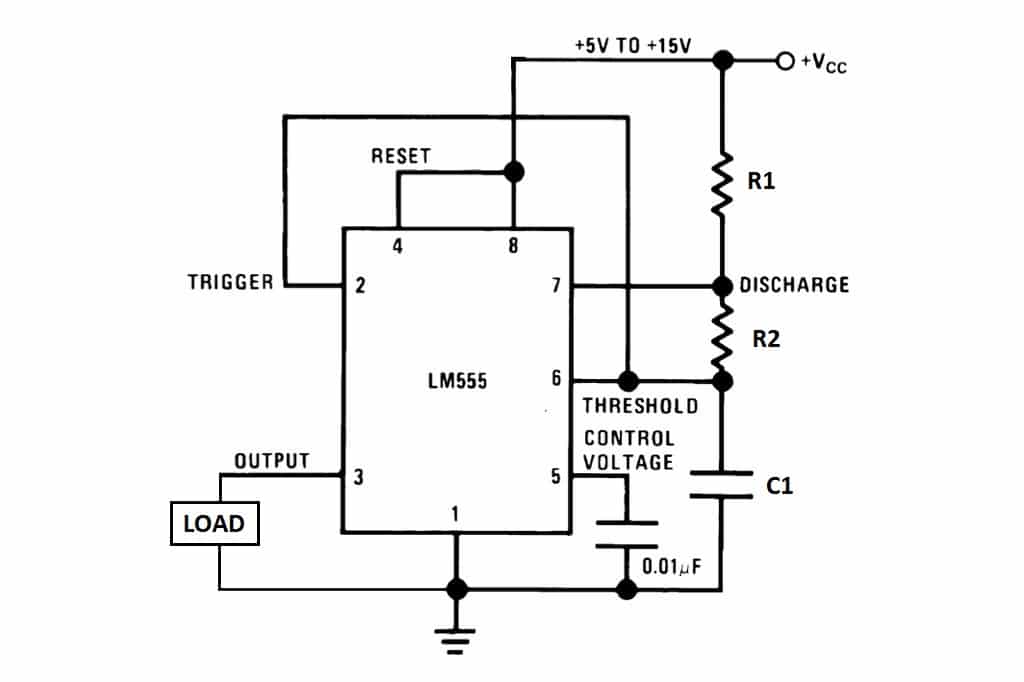 R2 modifica sia il periodo di carica che di scarica (frequenza)
R1 modifica solo il periodo di carica (ovvero per quanto tempo l’uscita è alta)
[Speaker Notes: Periodo = 0,693 (R1+2*R2) CDuty Cycle = R2 / (R1+ 2*R2)]